Problems in three dimensions
13G
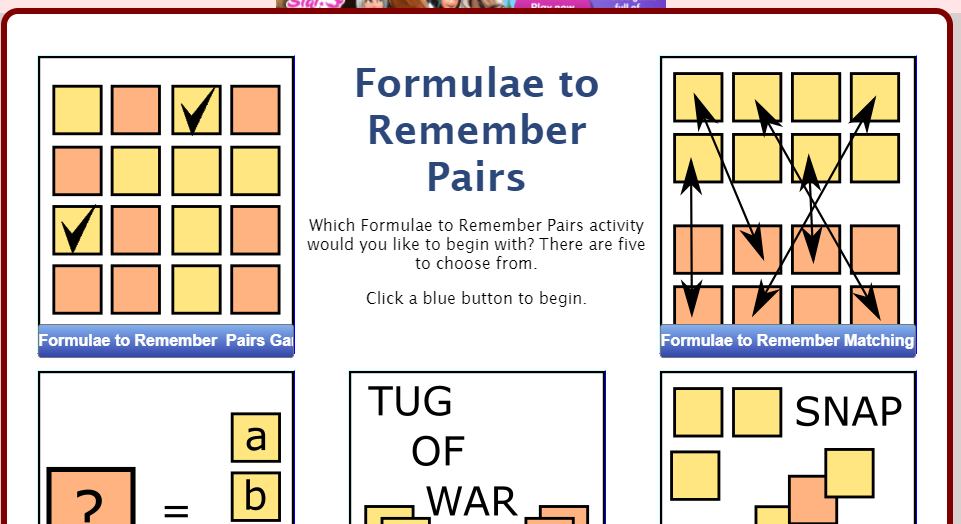 [Speaker Notes: https://www.transum.org/software/SW/Starter_of_the_day/Students/Pairs.asp?Topic=9]
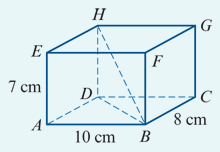 Example 1
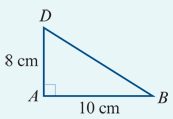 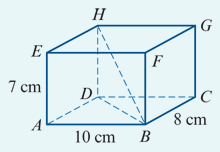 Example 1
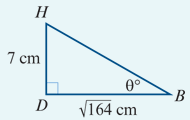 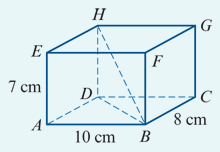 Example 1
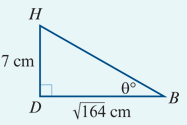 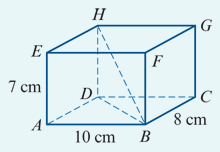 Example 1
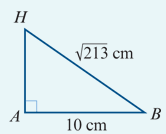 Example 2
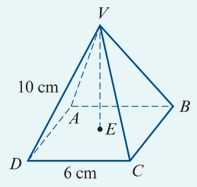 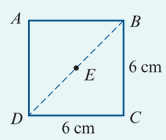 Example 2
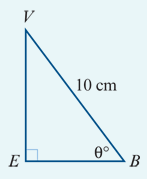 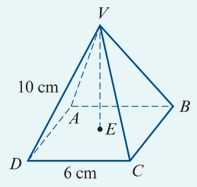 Example 3
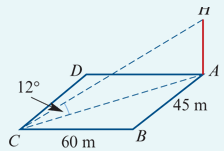 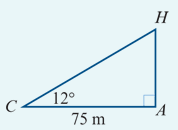 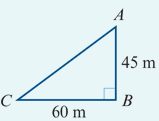 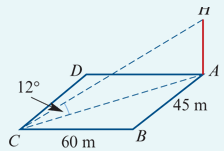 Example 3
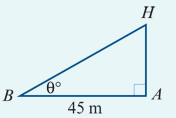